第3章  HDFS分布式文件系统
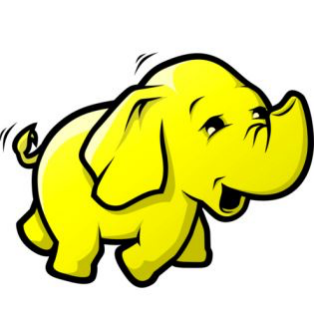 · HDFS的Shell操作
· HDFS的Java API操作
· HDFS的简介
· HDFS的架构和原理
✎ 学习目标
了解HDFS演变
掌握HDFS特点及架构和原理
了解
掌握
4
1
2
3
熟悉
掌握
熟悉HDFS的基本
概念
掌握HDFS的Shell操作和Java API操作
 目录
3.1
3.3
3.2
3.4
HDFS的Shell操作
HDFS的简介
☞点击查看本节相关知识点
HDFS的架构和原理
HDFS的Java API操作
☞点击查看本节相关知识点
☞点击查看本节相关知识点
☞点击查看本节相关知识点
 知识架构
3.1  HDFS的简介
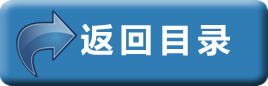 HDFS的演变
3.1.1
HDFS的基本概念
3.1.2
HDFS的特点
3.1.3
 知识架构
3.2  HDFS的架构和原理
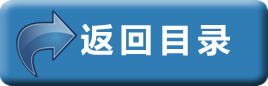 HDFS存储架构
3.2.1
3.2.2
HDFS文件读写原理
 知识架构
3.3  HDFS的Shell操作
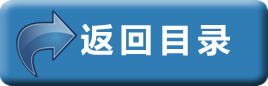 HDFS Shell介绍
3.3.1
3.3.2
案例——Shell定时采集数据到HDFS
 知识架构
3.4  HDFS的Java API操作
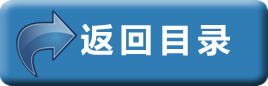 HDFS Java API介绍
3.4.2
案例——使用Java API操作HDFS
3.4.1
章节概要
Hadoop的核心是HDFS和MapReduce。其中，HDFS是解决海量大数据文件存储的问题，是目前应用最广泛的分布式文件系统。
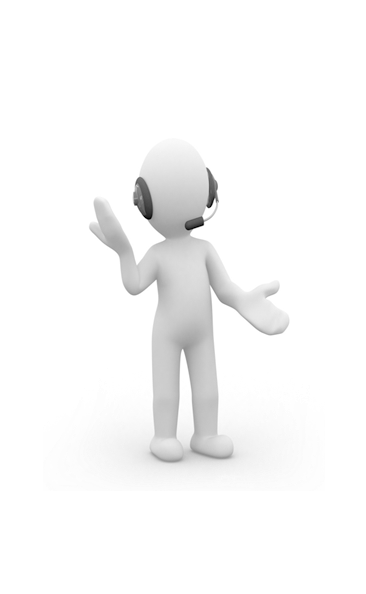 本章将从HDFS的演变开始，带领大家逐步学习HDFS的架构、工作原理以及常见操作。
3.1  HDFS的简介
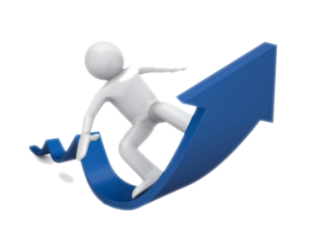 HDFS的演变
HDFS 源于 Google 在2003年10月份发表的GFS（Google File System）论文，接下来，我们从传统的文件系统入手，开始学习分布式文件系统，以及分布式文件系统是如何演变而来？
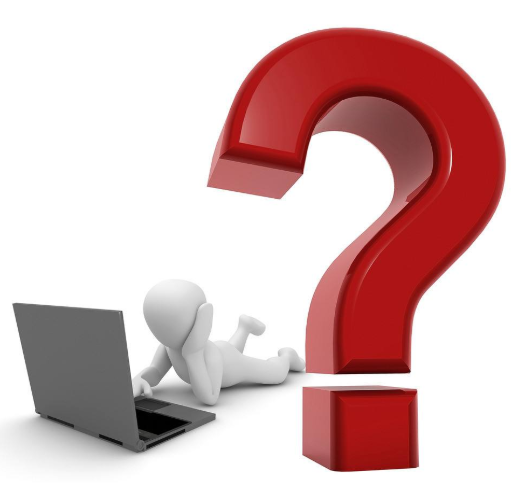 3.1  HDFS的简介
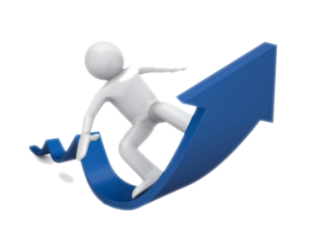 HDFS的演变
传统文件系统
分布式文件系统雏形
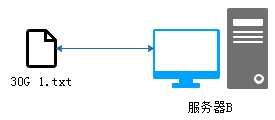 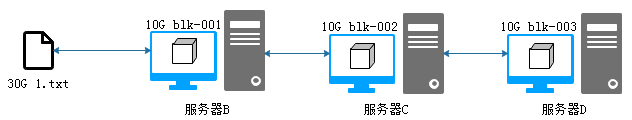 HDFS文件系统
HDFS文件系统雏形
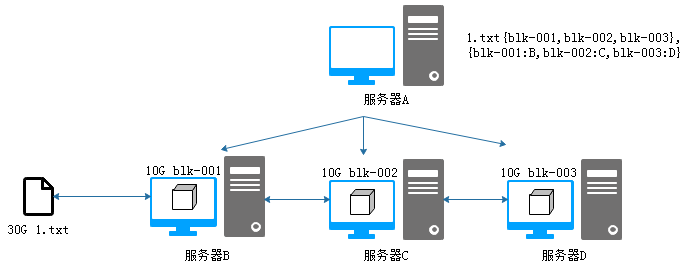 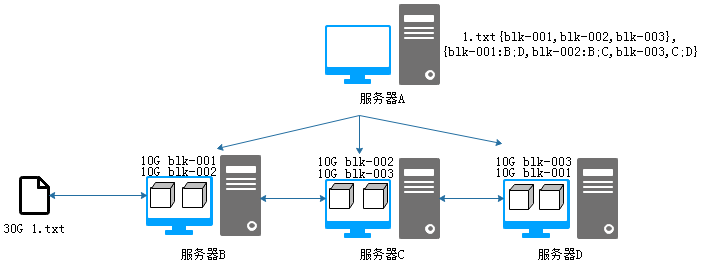 3.1  HDFS的简介
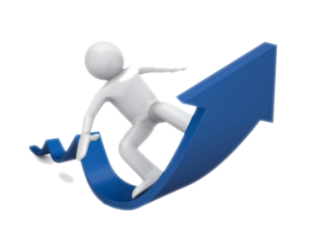 HDFS的基本概念
HDFS（Hadoop Distributed Filesystem）是一个易于扩展的分布式文件系统，运行在成百上千台低成本的机器上。它与现有的分布式文件系统有许多相似之处，都是用来存储数据的系统工具，而区别于HDFS具有高度容错能力，旨在部署在低成本机器上。HDFS主要用于对海量文件信息进行存储和管理，也就是解决大数据文件（如TB乃至PB级）的存储问题。
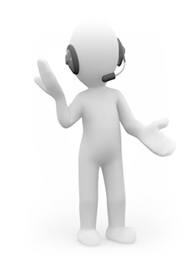 3.1  HDFS的简介
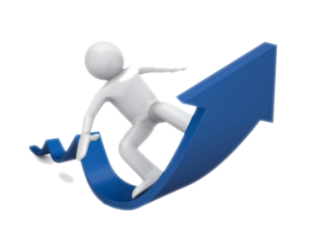 HDFS的基本概念
1.  NameNode(名称节点)
NameNode是HDFS集群的主服务器，通常称为名称节点或者主节点。一旦NameNode关闭，就无法访问Hadoop集群。NameNode主要以元数据的形式进行管理和存储，用于维护文件系统名称并管理客户端对文件的访问；NameNode记录对文件系统名称空间或其属性的任何更改操作；HDFS负责整个数据集群的管理，并且在配置文件中可以设置备份数量，这些信息都由NameNode存储。
3.1  HDFS的简介
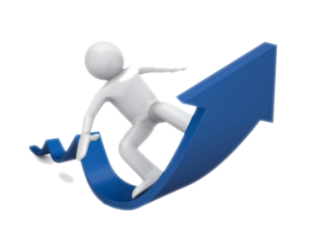 HDFS的基本概念
2.  DataNode(数据节点)
DataNode是HDFS集群中的从服务器，通常称为数据节点。文件系统存储文件的方式是将文件切分成多个数据块，这些数据块实际上是存储在DataNode节点中的，因此DataNode机器需要配置大量磁盘空间。它与NameNode保持不断的通信，DataNode在客户端或者NameNode的调度下，存储并检索数据块，对数据块进行创建、删除等操作，并且定期向NameNode发送所存储的数据块列表。
3.1  HDFS的简介
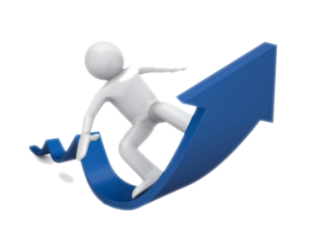 HDFS的基本概念
3.  Block（数据块）
每个磁盘都有默认的数据块大小，这是磁盘进行数据读/写的最小单位，HDFS同样也有块（block）的概念，它是抽象的块，而非整个文件作为存储单元，在Hadoop2.x版本下，默认大小是128M，且备份3份，每个块尽可能地存储于不同的DataNode中。按块存储的好处主要是屏蔽了文件的大小，提供数据的容错性和可用性。
3.1  HDFS的简介
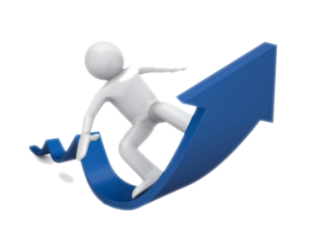 HDFS的基本概念
4.  Rack（机架）
Rack是用来存放部署Hadoop集群服务器的机架，不同机架之间的节点通过交换机通信，HDFS通过机架感知策略，使NameNode能够确定每个DataNode所属的机架ID，使用副本存放策略，来改进数据的可靠性、可用性和网络带宽的利用率。
3.1  HDFS的简介
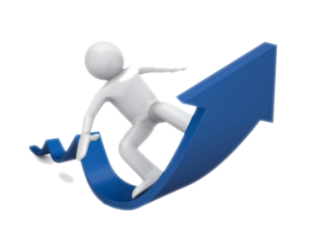 HDFS的基本概念
5.  Metadata（元数据）
元数据从类型上分可分三种信息形式，一是维护HDFS文件系统中文件和目录的信息，例如文件名、目录名、父目录信息、文件大小、创建时间、修改时间等；二是记录文件内容存储相关信息，例如文件分块情况、副本个数、每个副本所在的DataNode信息等；三是用来记录HDFS中所有DataNode的信息，用于DataNode管理。
3.1  HDFS的简介
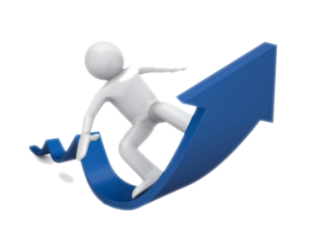 HDFS的特点
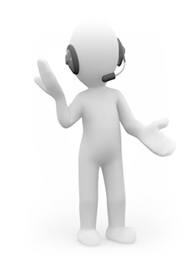 随着互联网数据规模的不断增大，对文件存储系统提出了更高的要求，需要更大的容量、好更的性能以及安全性更高的文件存储系统，与传统分布式文件系统一样，HDFS分布式文件系统也是通过计算机网络与节点相连，也有传统分布式文件系统的优点和缺点。
3.1  HDFS的简介
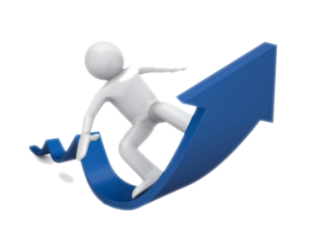 HDFS的特点
优点
高数据吞吐量
流式数据访问
支持超大文件
……
高容错
3.1  HDFS的简介
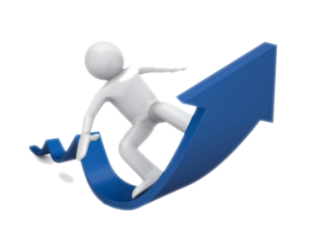 HDFS的特点
缺点
优点
不适合小文件存取
不适合并发写入
……
高延迟
3.2  HDFS的架构和原理
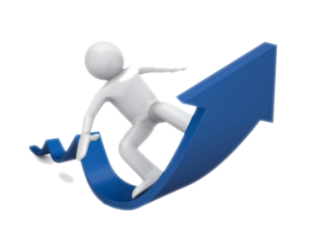 HDFS存储架构
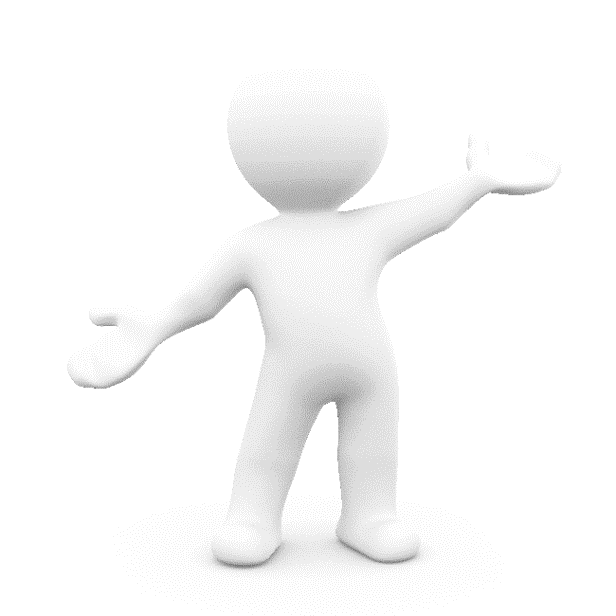 HDFS是一个分布式的文件系统，相比普通的文件系统来说更加复杂，因此在学习HDFS的操作之前有必要先来学习一下HDFS的存储架构。
3.2  HDFS的架构和原理
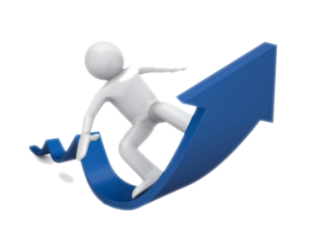 HDFS存储架构
HDFS采用主从架构（Master/Slave架构）。
HDFS集群是由一个NameNode和多个的 DataNode组成。
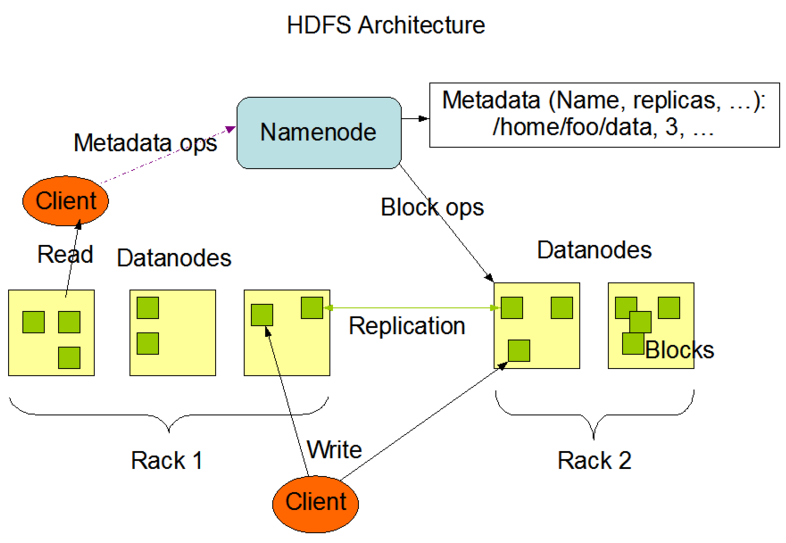 3.2  HDFS的架构和原理
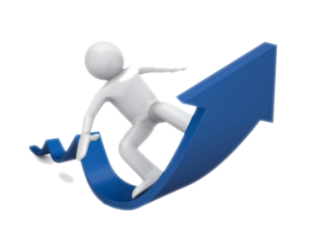 HDFS文件读写原理
1. HDFS写数据原理
Client从HDFS中存储数据，即为Write（写）数据。
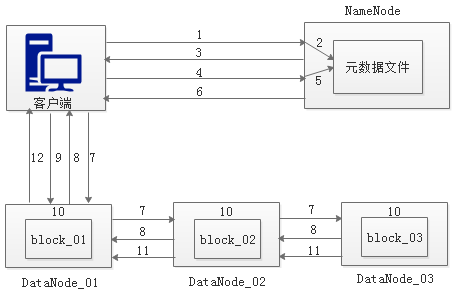 3.2  HDFS的架构和原理
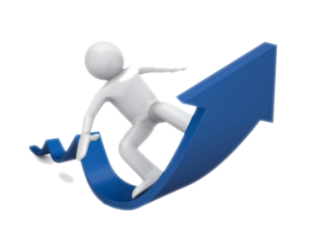 HDFS文件读写原理
1. HDFS写数据原理
1
2
3
4
客户端发起文件上传请求，通过RPC（远程过程调用）与NameNode建立通讯
若系统目录树的父目录不存在该文件相关信息，返回客户端可以上传文件
客户端请求上传第一个Block数据块以及数据块副本的数量
NameNode检查元数据文件的系统目录树
3.2  HDFS的架构和原理
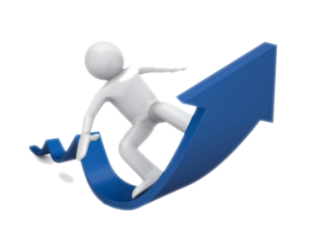 HDFS文件读写原理
1. HDFS写数据原理
5
6
7
8
NameNode检测元数据文件中DataNode信息池，找到可用的数据节点
若系统目录树的父目录不存在该文件相关信息，返回客户端可以上传文件
DataNode之间建立Pipeline后，逐个返回建立完毕信息
NameNode检查元数据文件的系统目录树
3.2  HDFS的架构和原理
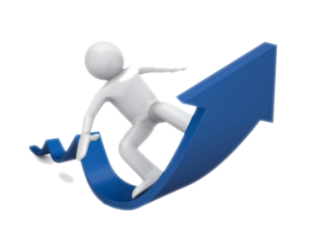 HDFS文件读写原理
1. HDFS写数据原理
9
10
11
12
数据被分割成一个个Packet数据包在Pipeline上依次传输，而在Pipeline反方向上，将逐个发送Ack，最终由Pipeline中第一个DataNode节点DataNode_01将Pipeline的 Ack信息发送给客户端。
DataNode返回给客户端，第一个Block块传输完成。客户端则会再次请求NameNode上传第二个Block块和第三块到服务器上，重复上面的步骤，直到3个Block都上传完毕。
客户端向DataNode_01上传第一个Block数据块，当DataNode_01收到一个Packet就会传给DataNode_02，DataNode_02传给DataNode_03，DataNode_01每传送一个Packet都会放入一个应答队列等待应答。
客户端与DataNode建立数据传输流，开始发送数据包
3.2  HDFS的架构和原理
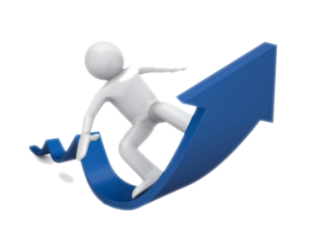 HDFS文件读写原理
2. HDFS读数据原理
从HDFS中查找数据，即为Read（读）数据。
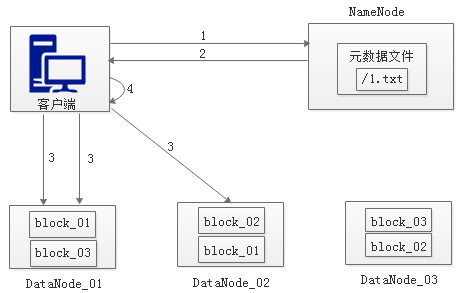 3.2  HDFS的架构和原理
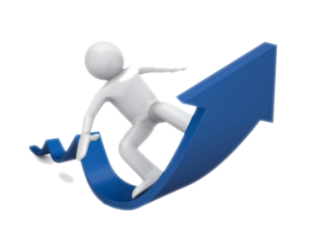 HDFS文件读写原理
2. HDFS读数据原理
1
2
3
4
客户端会选取排序靠前的DataNode来依次读取Block块，每一个Block都会进行CheckSum若文件不完整，则客户端会继续向NameNode获取下一批的Block列表，直到验证读取出来文件是完整的，则Block读取完毕。
客户端向NameNode发起RPC请求，来获取请求文件Block数据块所在的位置。
NameNode检测元数据文件，会视情况返回Block块信息或者全部Block块信息，对于每个Block块，NameNode都会返回含有该Block副本的DataNode地址。
客户端会把最终读取出来所有的Block块合并成一个完整的最终文件（例如：1.txt）。
3.3  HDFS的Shell操作
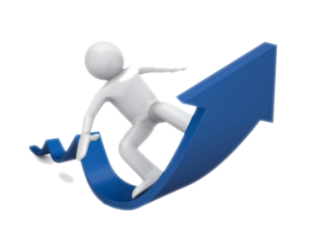 HDFS的Shell介绍
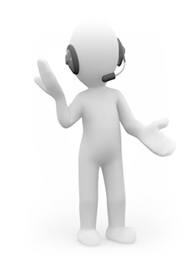 Shell在计算机科学中俗称“壳”，是提供给使用者使用界面的进行与系统交互的软件，通过接收用户输入的命令执行相应的操作，Shell分为图形界面Shell和命令行式Shell。
3.3  HDFS的Shell操作
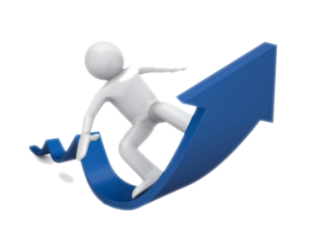 HDFS的Shell介绍
文件系统（FS）Shell包含了各种的类Shell的命令，可以直接与Hadoop分布式文件系统以及其他文件系统进行交互。
3.3  HDFS的Shell操作
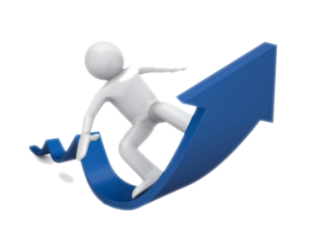 案例——Shell定时采集数据到HDFS
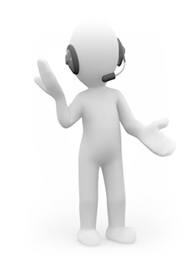 服务器每天会产生大量日志数据，并且日志文件可能存在于每个应用程序指定的data目录中，在不使用其它工具的情况下，将服务器中的日志文件规范的存放在HDFS中。通过编写简单的Shell脚本，用于每天自动采集服务器上的日志文件，并将海量的日志上传至HDFS中。
3.3  HDFS的Shell操作
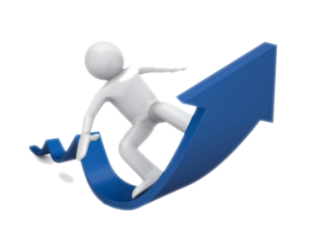 案例——Shell定时采集数据到HDFS
1. 配置环境变量
首先在/export/data/logs目录下（如果目录不存在，则需要提前创建）使用vi命令创建upload2HDFS.sh脚本文件，在编写Shell脚本时，需要设置Java环境变量和Hadoop环境变量，这样做是用来提高系统的可靠性，保障运行程序的机器在没有配置环境变量的情况下依然能够运行脚本。
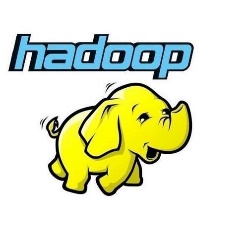 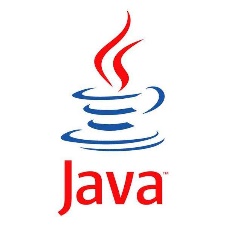 3.3  HDFS的Shell操作
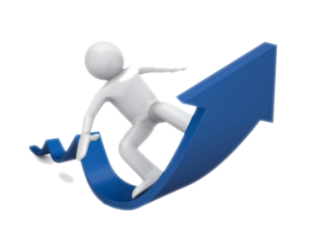 案例——Shell定时采集数据到HDFS
2. 准备日志存放目录和待上传文件
为了让开发者便于控制上传文件的流程，可以在脚本中设置一个日志存放目录和待上传文件目录，若上传过程中发生错误只需要查看该目录就能知道文件的上传进度。
3.3  HDFS的Shell操作
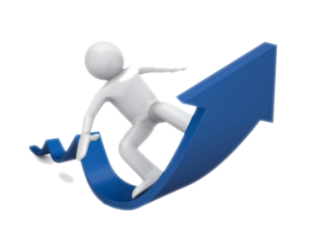 案例——Shell定时采集数据到HDFS
3. 设置日志文件上传的路径
设置上传的HDFS目标路径，命名格式以时间结尾，并且输出打印信息
4. 实现文件上传
上传文件的过程就是遍历文件目录的过程，将文件首先移动到待上传目录，再从待上传目录中上传到HDFS中。若是在每天12点凌晨执行一次，我们可以使用Linux Crontab表达式执行定时任务
3.3  HDFS的Shell操作
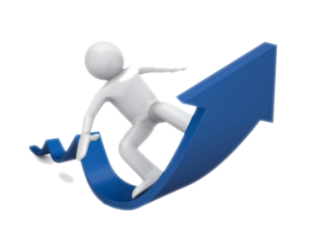 案例——Shell定时采集数据到HDFS
5. 执行程序展示运行结果。
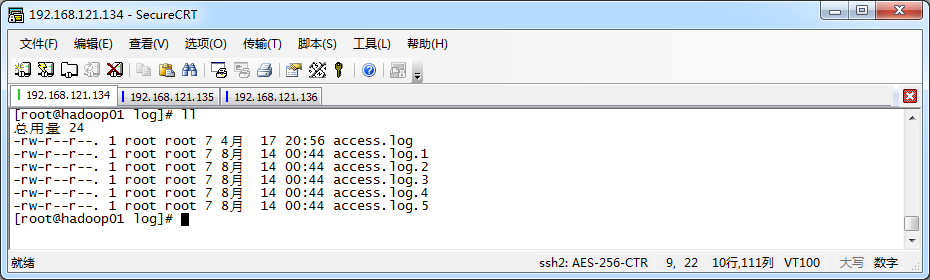 为了模拟生产环境，在日志存放目录/export/data/logs/log/中，手动创建日志文件，access.log表示正在源源不断的产生日志的文件，access.log.1、access.log.2等表示已经滚动完毕的日志文件，即为待上传日志文件。
3.3  HDFS的Shell操作
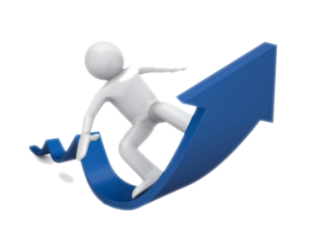 案例——Shell定时采集数据到HDFS
5. 执行程序展示运行结果。
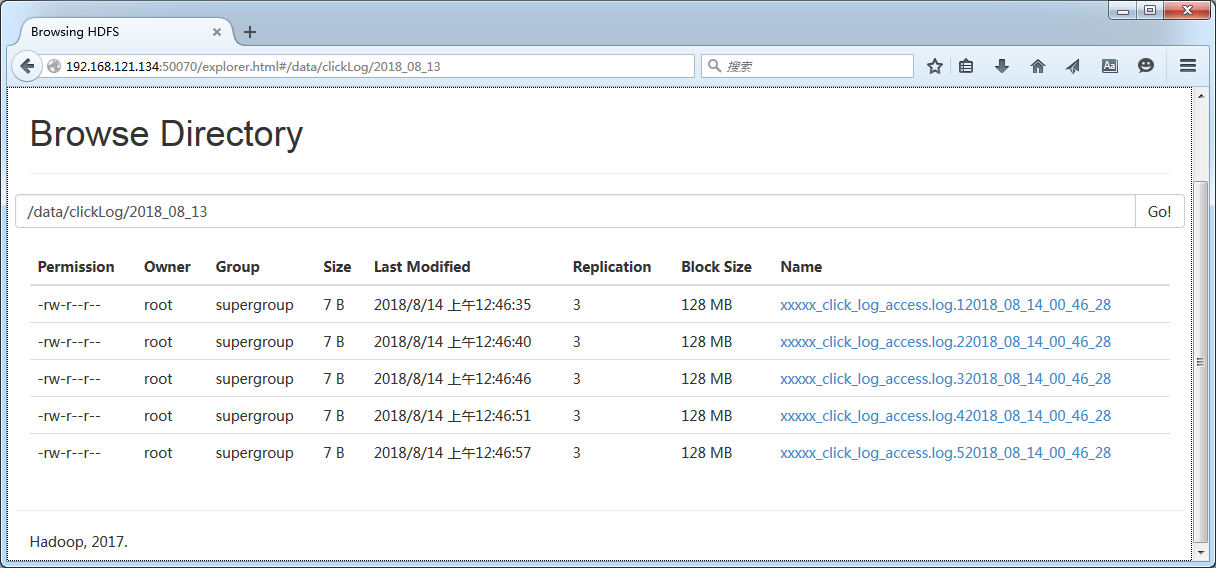 在upload2HDFS.sh文件路径下运行脚本，先将日志存放目录log中的日志文件移到待上传toupload目录下，并根据业务需求重命名；然后脚本执行“hadoop put”上传命令，将待上传目录下的所有日志文件上传至HDFS；最后通过HDFS Web界面可看到需要采集的日志文件已按照日期分类，上传至HDFS中。
3.4 HDFS的Java API操作
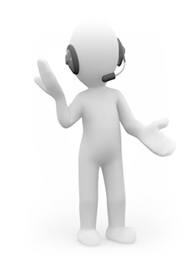 由于Hadoop是使用Java语言编写的，因此可以使用Java API操作Hadoop文件系统。HDFS Shell本质上就是对Java API的应用，通过编程的形式操作HDFS，其核心是使用HDFS提供的Java API构造一个访问客户端对象，然后通过客户端对象对HDFS上的文件进行操作（增、删、改、查）。
3.4 HDFS的Java API操作
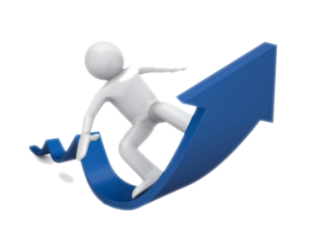 HDFS Java API介绍
Hadoop整合了众多文件系统，HDFS只是这个文件系统的一个实例。
5. 执行程序展示运行结果。
3.4 HDFS的Java API操作
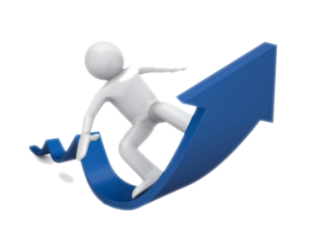 HDFS Java API介绍
5. 执行程序展示运行结果。
在Java中操作HDFS，创建一个客户端实例主要涉及以下两个类：
Configuration：该类的对象封装了客户端或者服务器的配置，Configuration实例会自动加载HDFS的配置文件core-site.xml，从中获取Hadoop集群的配置信息。
FileSystem：该类的对象是一个文件系统对象。
3.4 HDFS的Java API操作
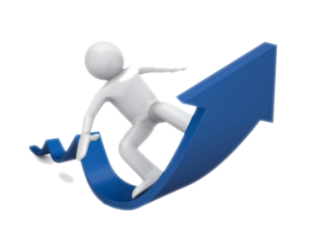 HDFS Java API介绍
5. 执行程序展示运行结果。
FileSystem对象的一些方法可以对文件进行操作，常用方法如下：
3.4 HDFS的Java API操作
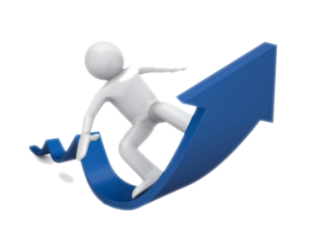 案例——使用Java API操作HDFS
5. 执行程序展示运行结果。
1. 搭建项目环境
首先在项目src文件夹下创建com.itcast.hdfsdemo包，并在该包下创建HDFS_CRUD.java文件，编写Java测试类，构建Configuration和FileSystem对象，初始化一个客户端实例进行相应的操作。
创建一个项目名为“HadoopDemo”，包名为“com.itcast”的Maven项目，并在项目的pom.xml文件中引入hadoop-common、hadoop-hdfs、hadoop-client以及单元测试junit的依赖。
2. 初始化客户端对象
3.4 HDFS的Java API操作
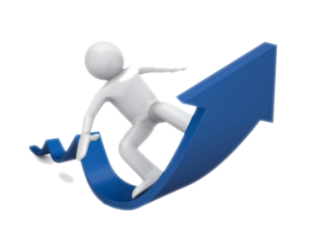 案例——使用Java API操作HDFS
5. 执行程序展示运行结果。
3. 上传文件到HDFS
在HDFS_CRUD.java文件中添加一个testDownloadFileToLocal()方法，来实现从HDFS中下载文件到本地系统的功能。
由于采用Java测试类来实现JavaApi对HDFS的操作，因此可以在HDFS_CRUD.java文件中添加一个testAddFileToHdfs()方法来演示本地文件上传到HDFS的示例。
4. 从HDFS下载文件到本地
3.4 HDFS的Java API操作
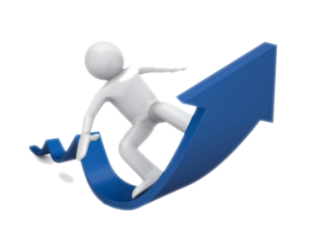 案例——使用Java API操作HDFS
5. 执行程序展示运行结果。
5. 目录操作
在HDFS_CRUD.java文件中添加一个testListFiles()方法，实现查看目录中所有文件的详细信息的功能。
在HDFS_CRUD.java文件添加一个testMkdirAndDeleteAndRename()方法，实现目录的创建、删除、重命名的功能。
6. 查看目录中的文件信息